Applied Artificial IntelligenceLecture 3Introduction to Applied Artificial Intelligence
Arthur Kordon
Kordon Consulting LLC
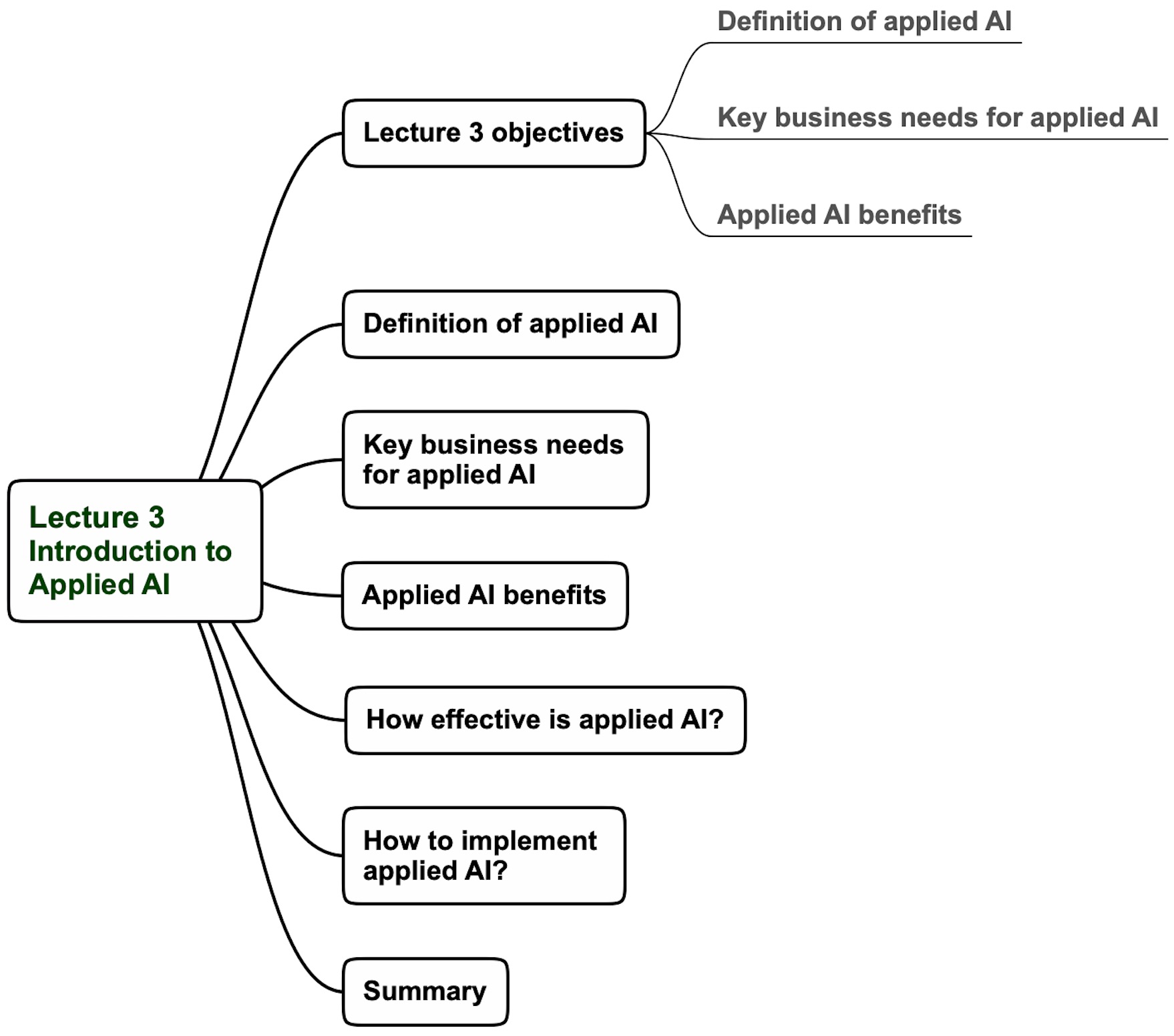 Lecture 3 agenda
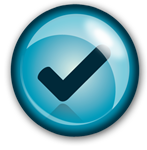 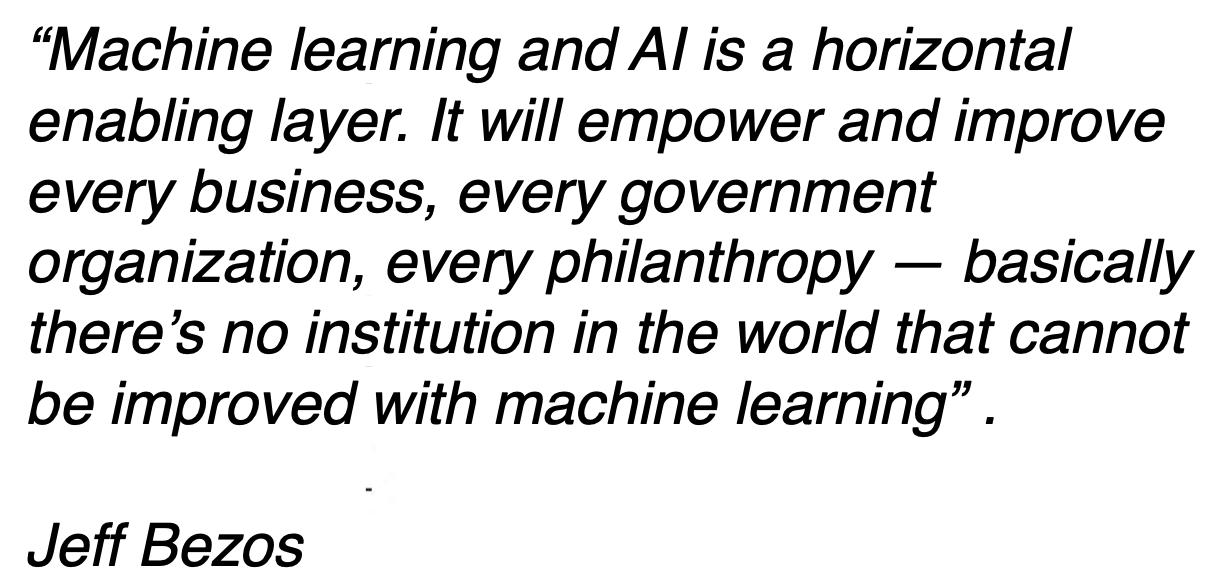 Kordon Consulting LLC
2
Lecture 3 agenda
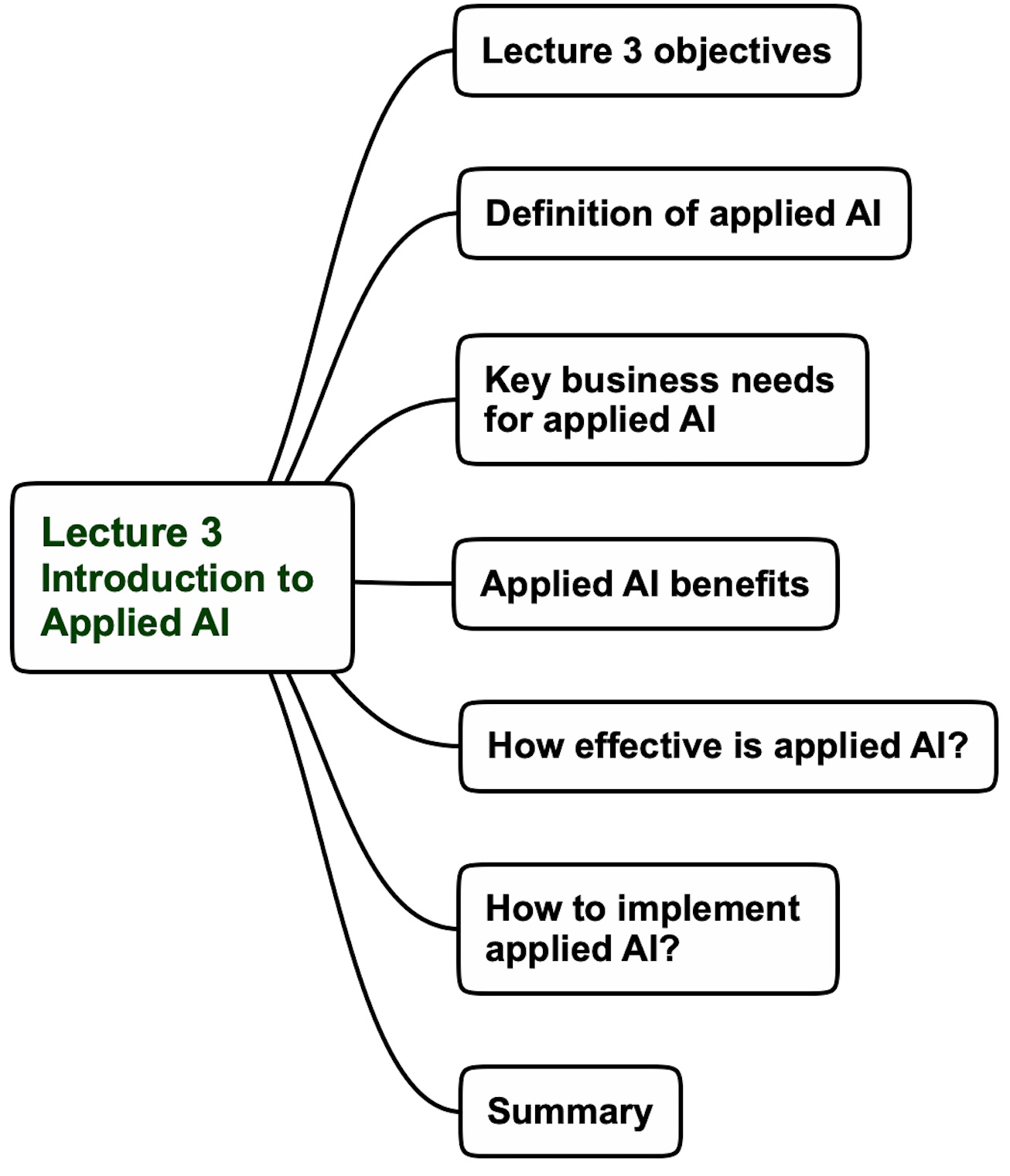 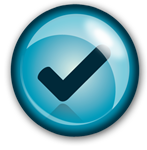 Kordon Consulting LLC
3
Applied AI definition
Real-world problems
ArtificialIntelligence
Value
Smart solutions
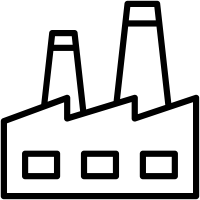 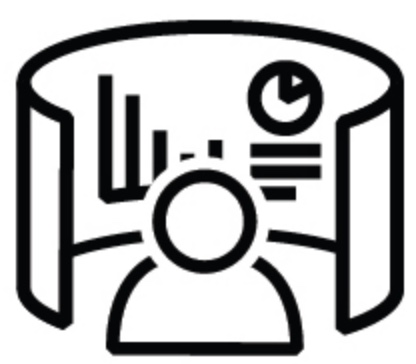 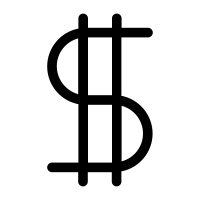 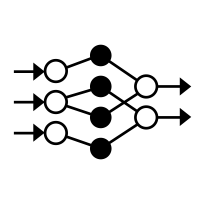 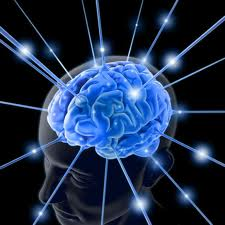 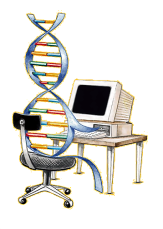 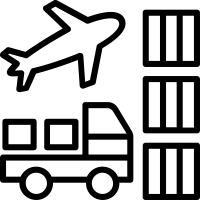 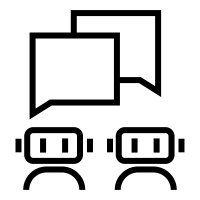 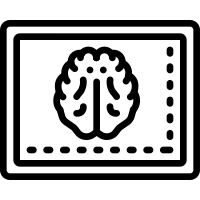 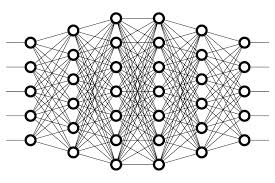 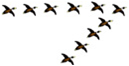 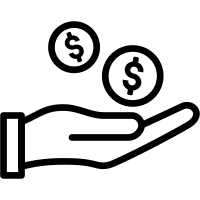 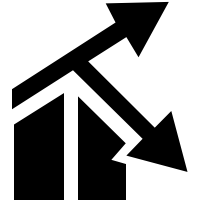 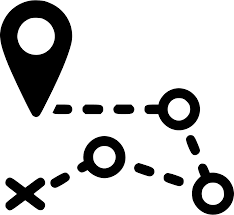 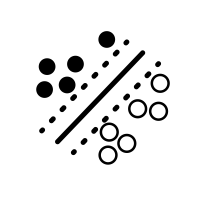 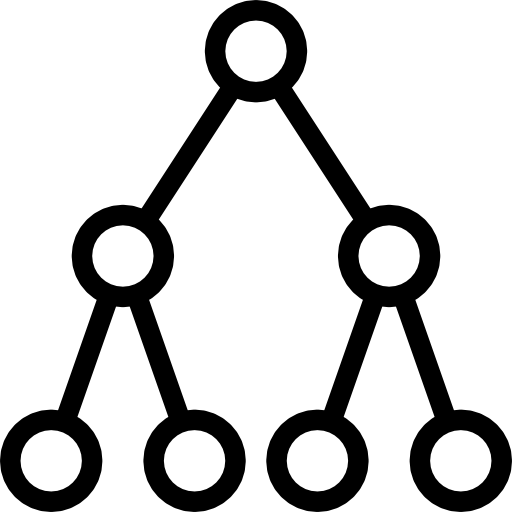 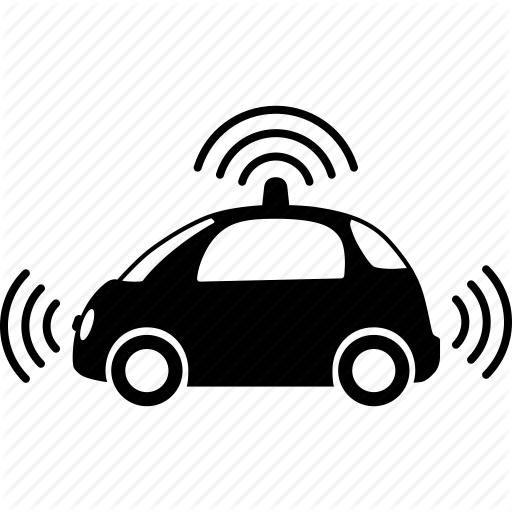 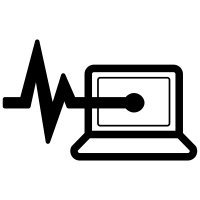 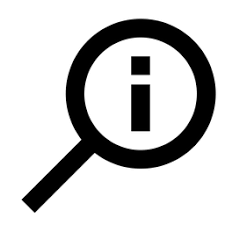 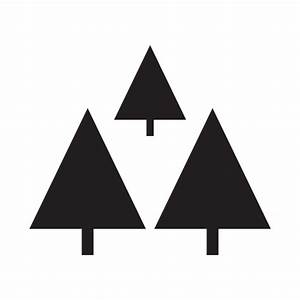 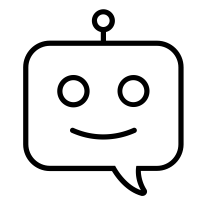 Applied AI creates value by solving real-world problems with AI-based methods
Kordon Consulting LLC
4
Applied AI landscape
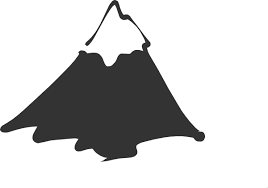 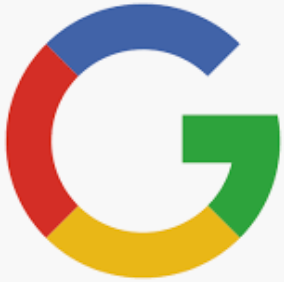 AI research and infrastructure
development
Olympians
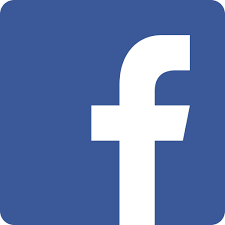 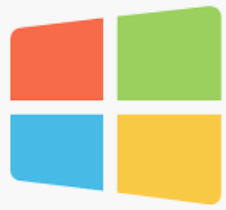 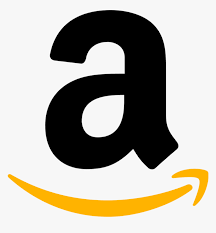 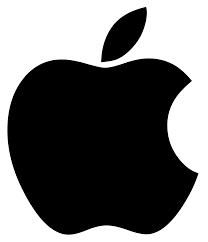 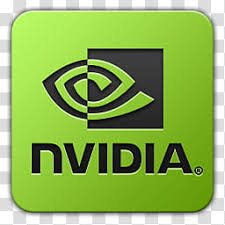 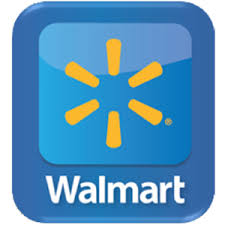 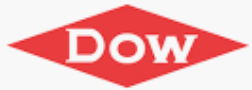 Applied AI enterprise-wide solutions
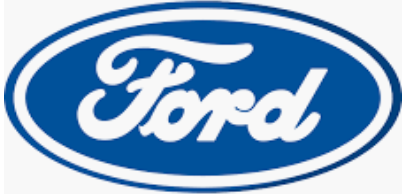 Big business
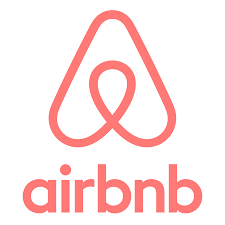 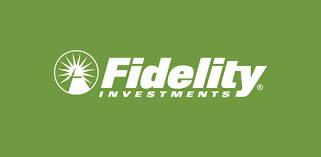 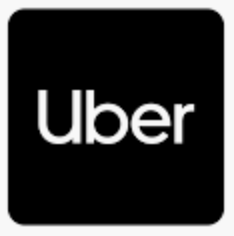 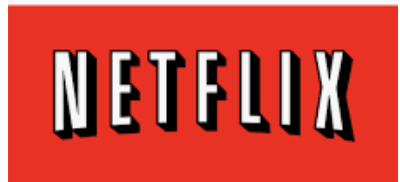 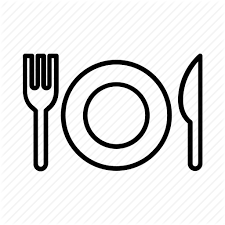 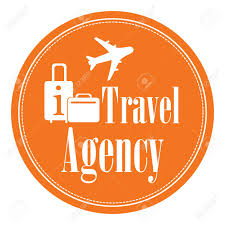 Applied AI small-scale solutions
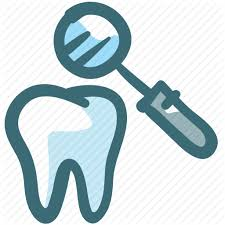 Small business
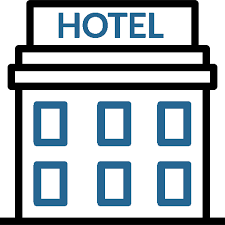 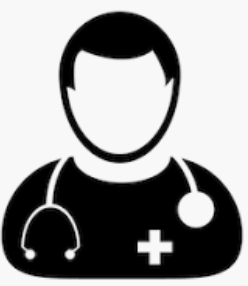 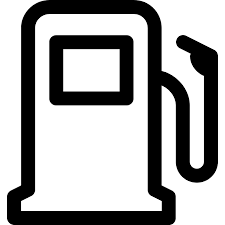 Kordon Consulting LLC
5
Lecture 3 agenda
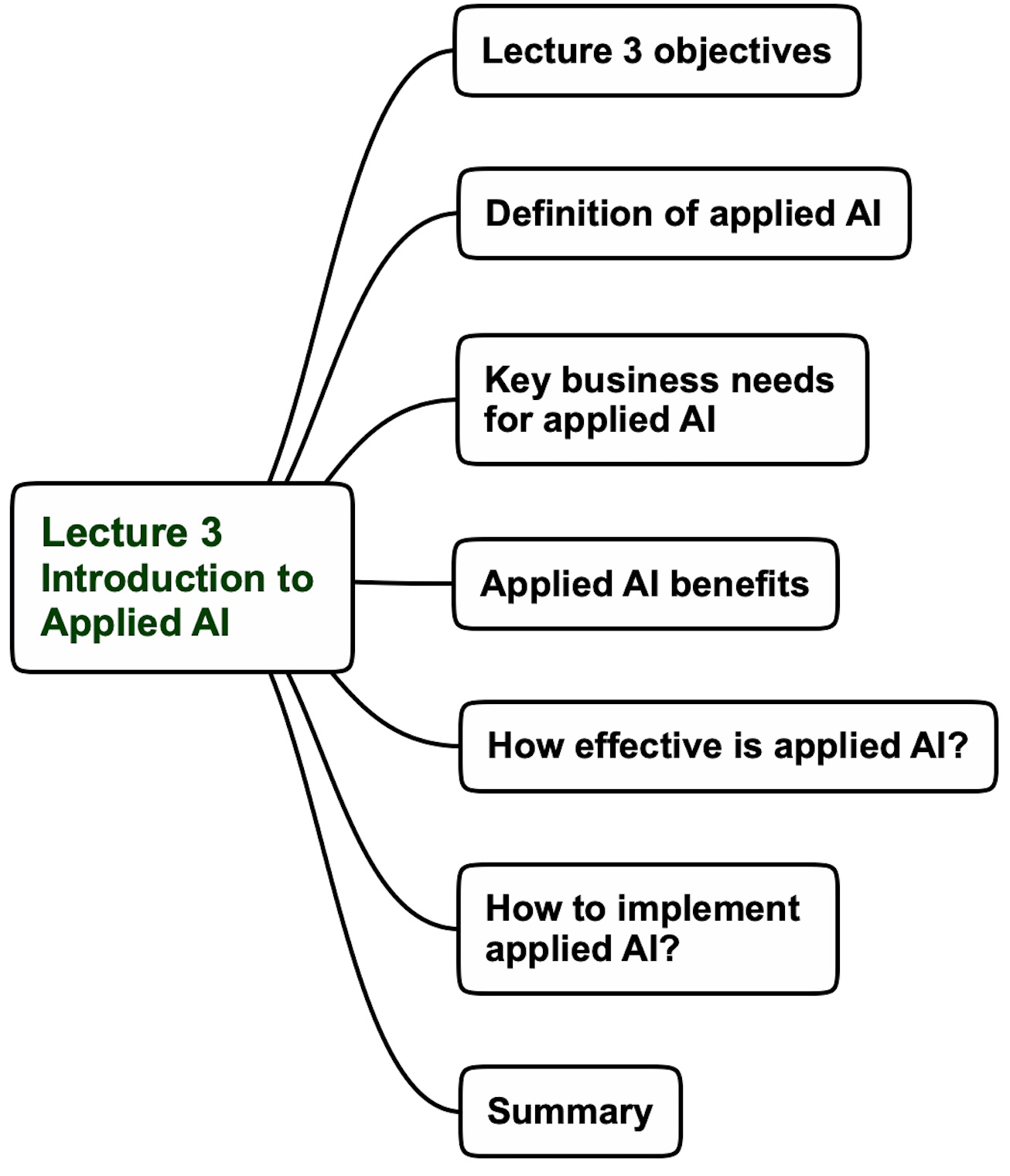 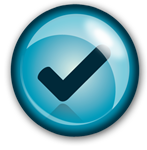 Kordon Consulting LLC
6
Key factor for value creation:Moving from judgmental to AI-driven decisions
Judgmental decisions
AI-based decisions
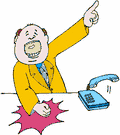 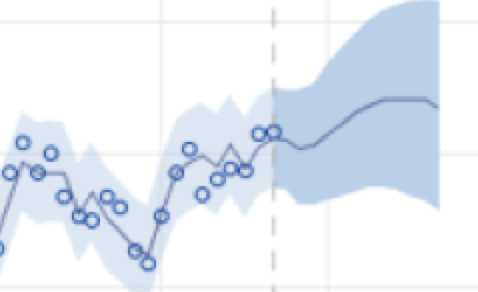 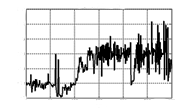 Digital and 
automatic
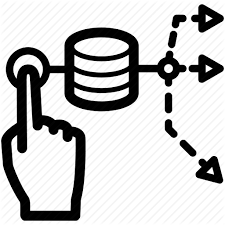 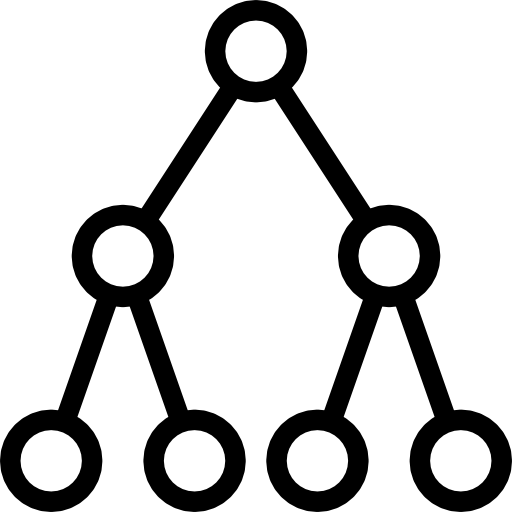 My way or highway!
AI way
Based on machine learning, forecasting, and data
Based on guts
Kordon Consulting LLC
7
From manual-based to algorithmic-based decisions
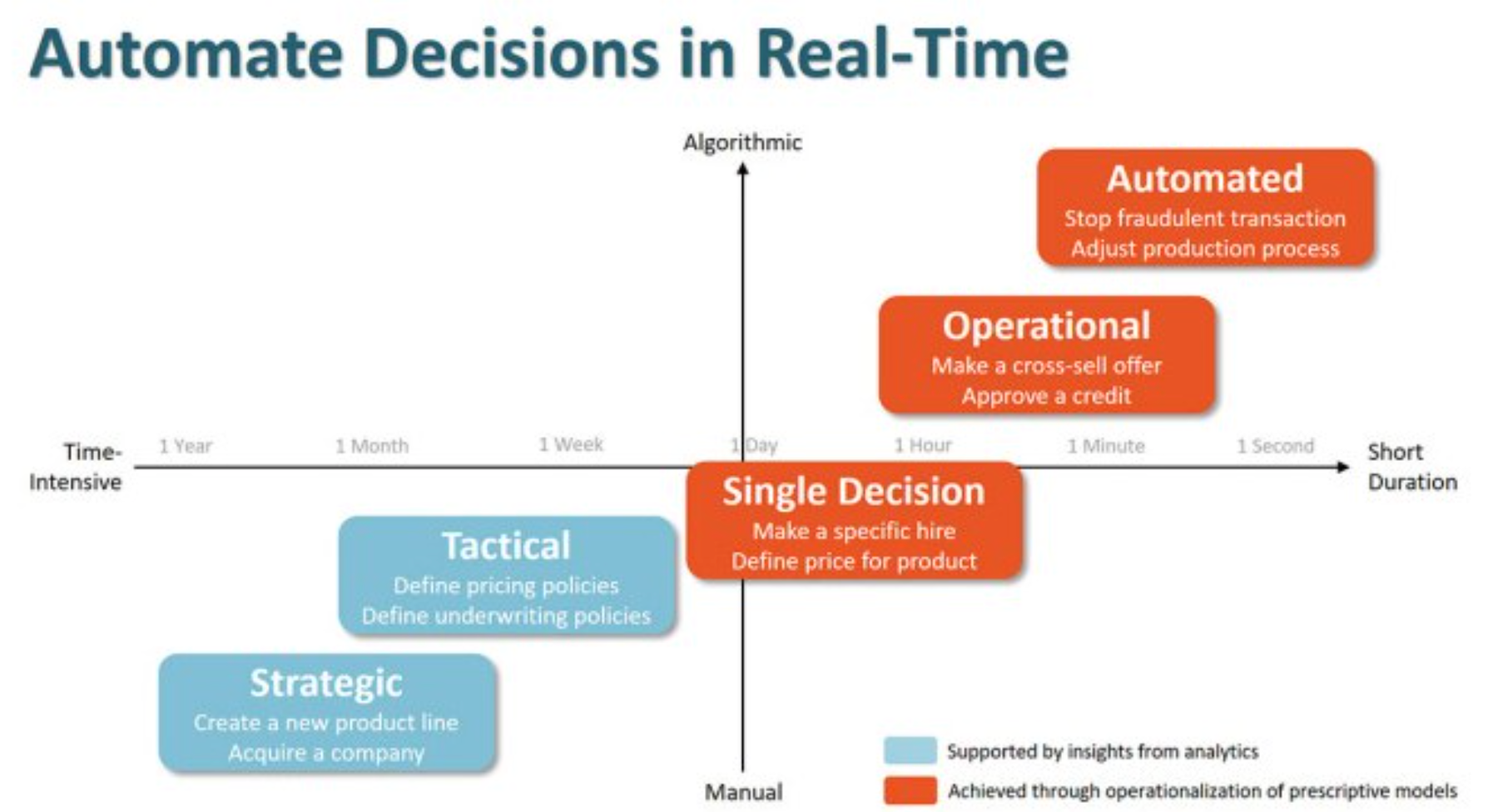 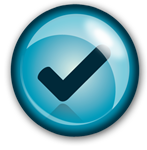 I. Mierswa, What Artificial Intelligence and Machine Learning Can Do—And What It Can’t
Kordon Consulting LLC
8
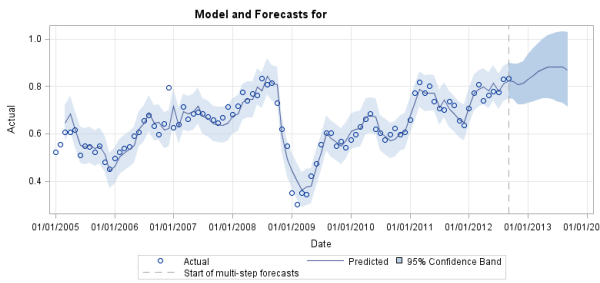 Business forecasting needs
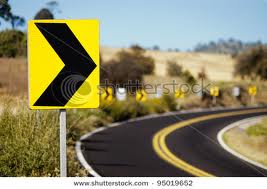 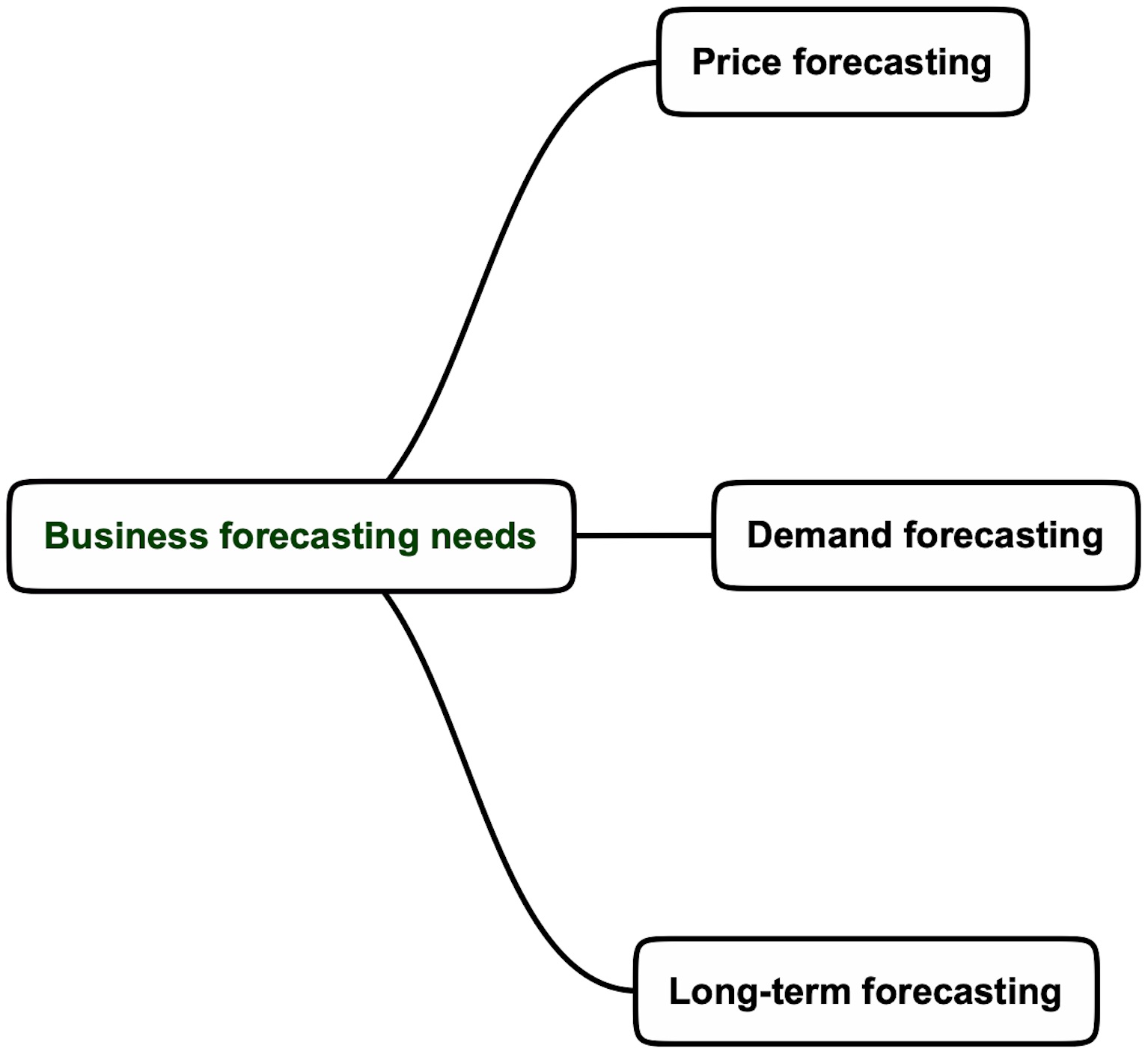 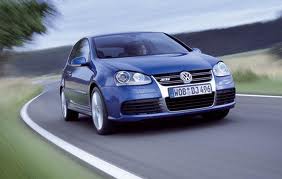 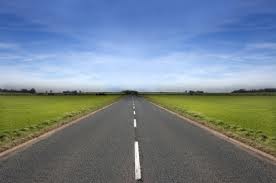 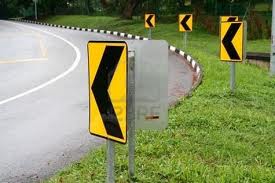 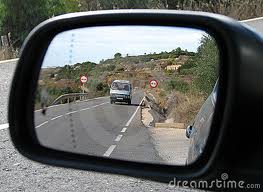 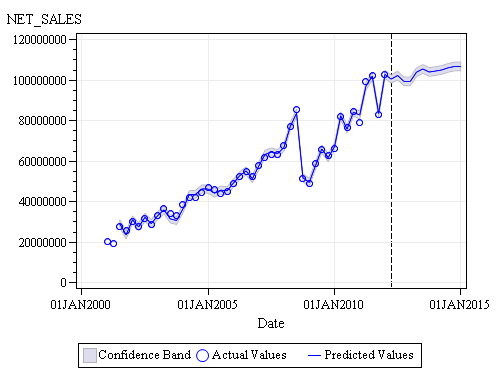 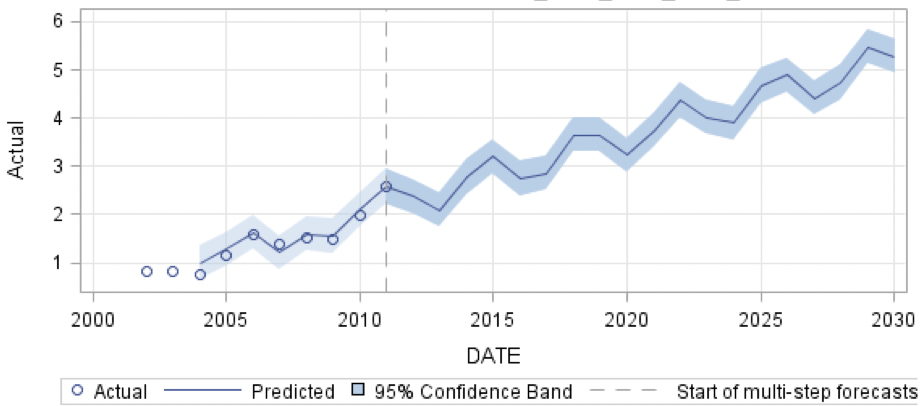 Kordon Consulting LLC
9
Effective business operation needs
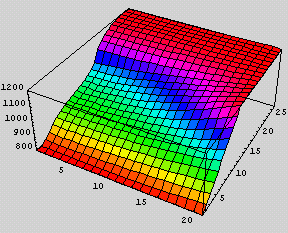 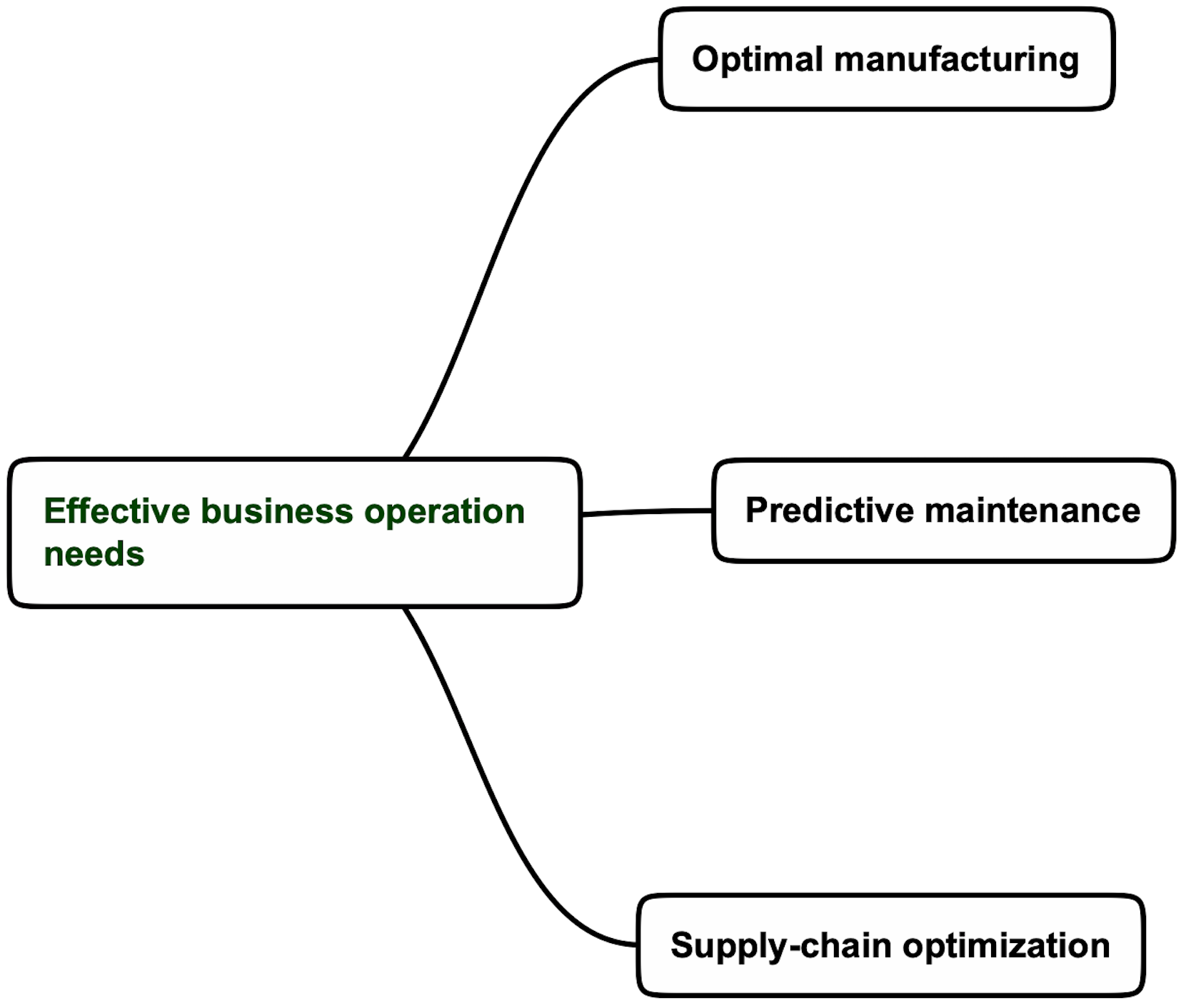 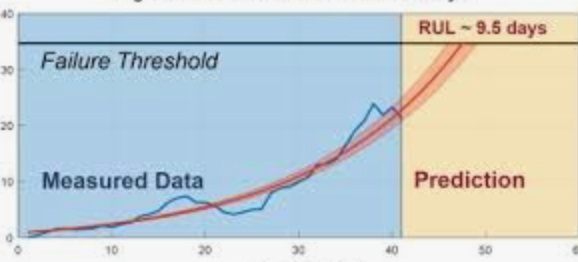 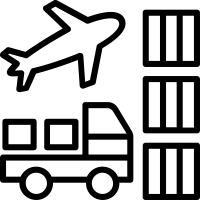 Kordon Consulting LLC
10
Business growth opportunities needs
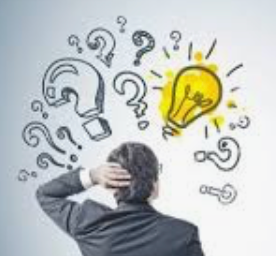 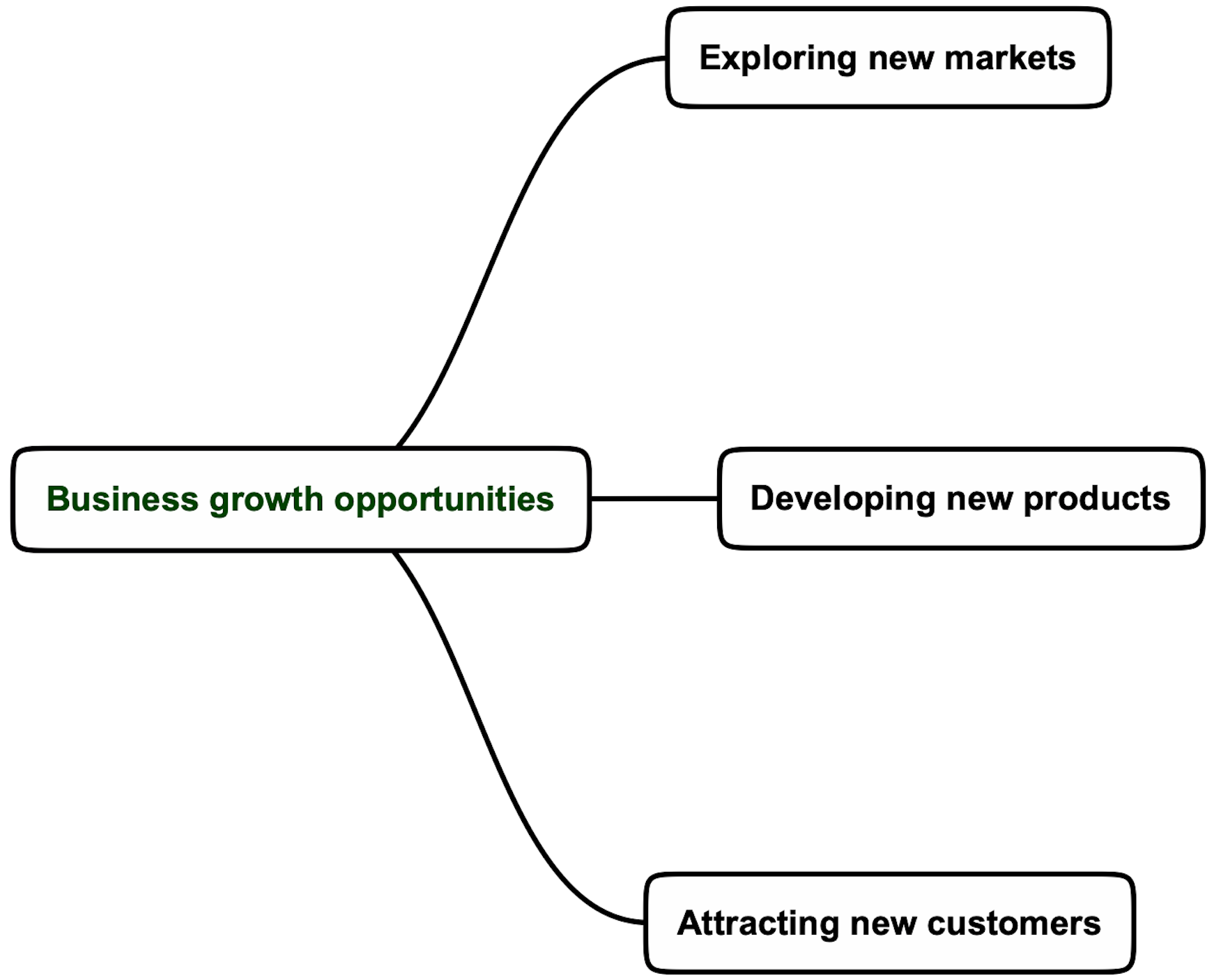 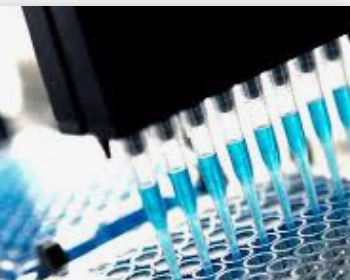 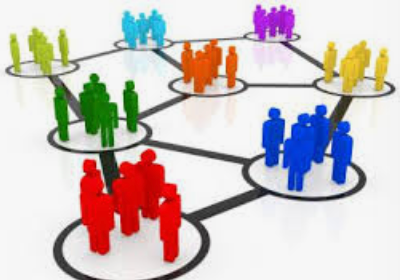 Kordon Consulting LLC
11
Lecture 3 agenda
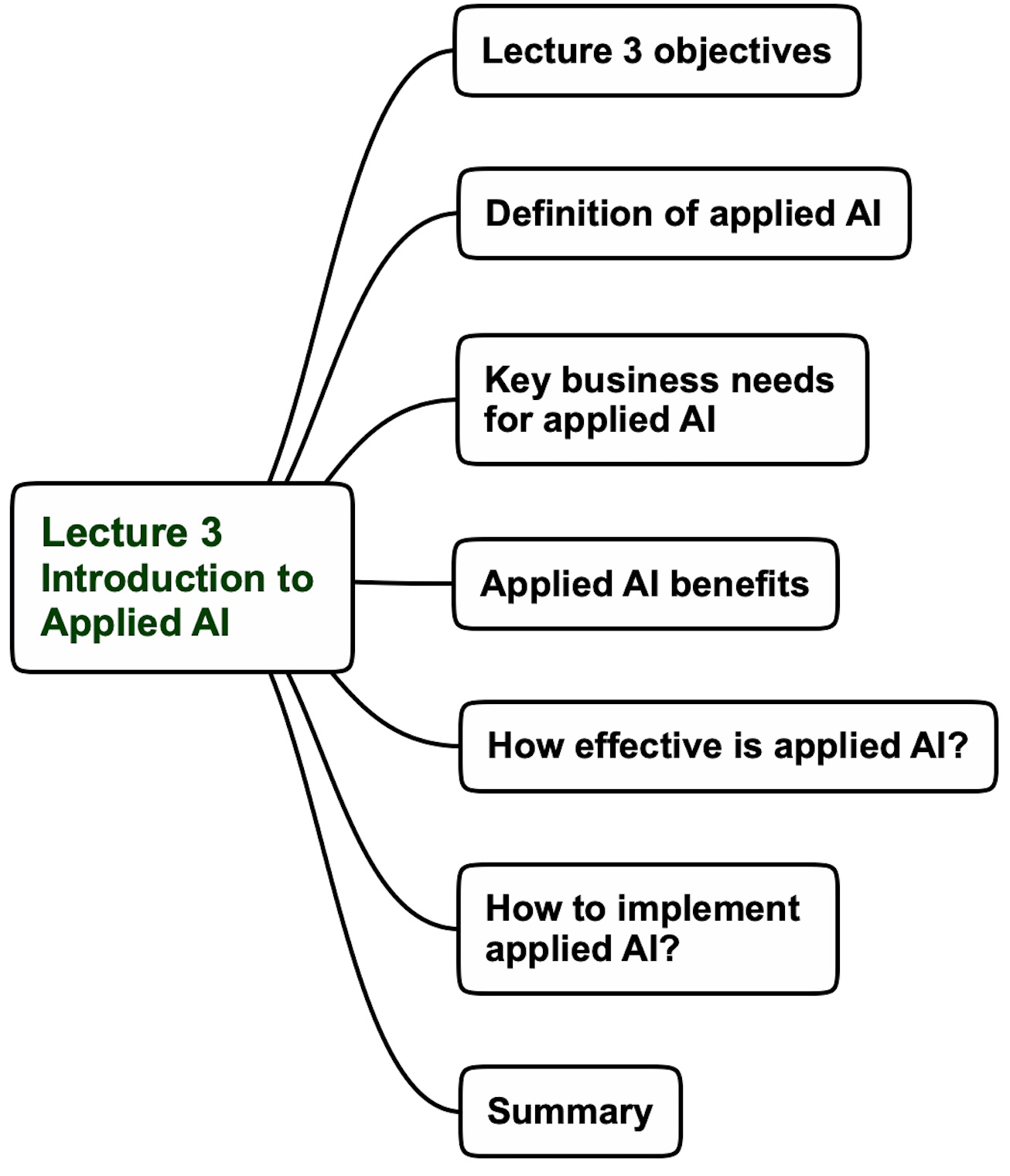 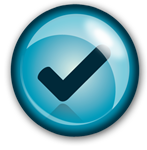 Kordon Consulting LLC
12
Applied AI in everyday life
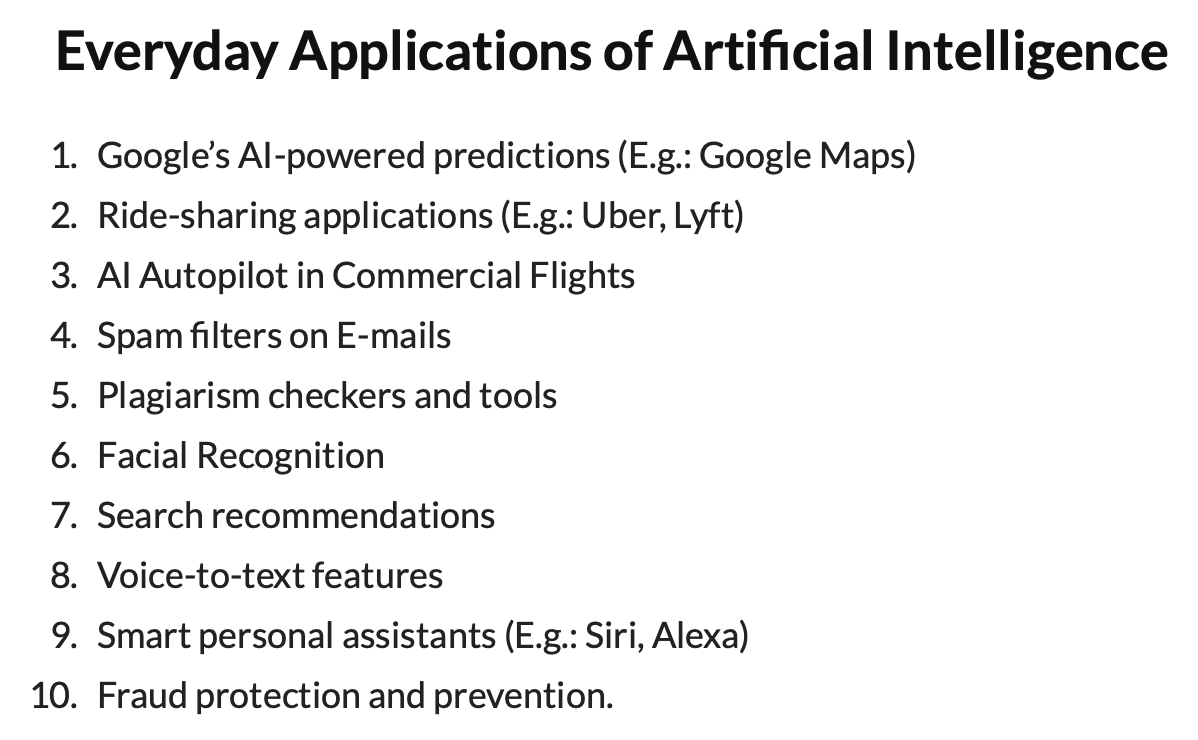 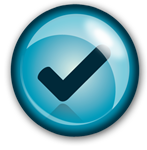 I. Mierswa, What Artificial Intelligence and Machine Learning Can Do—And What It Can’t
Kordon Consulting LLC
13
Business advantages of applied AI
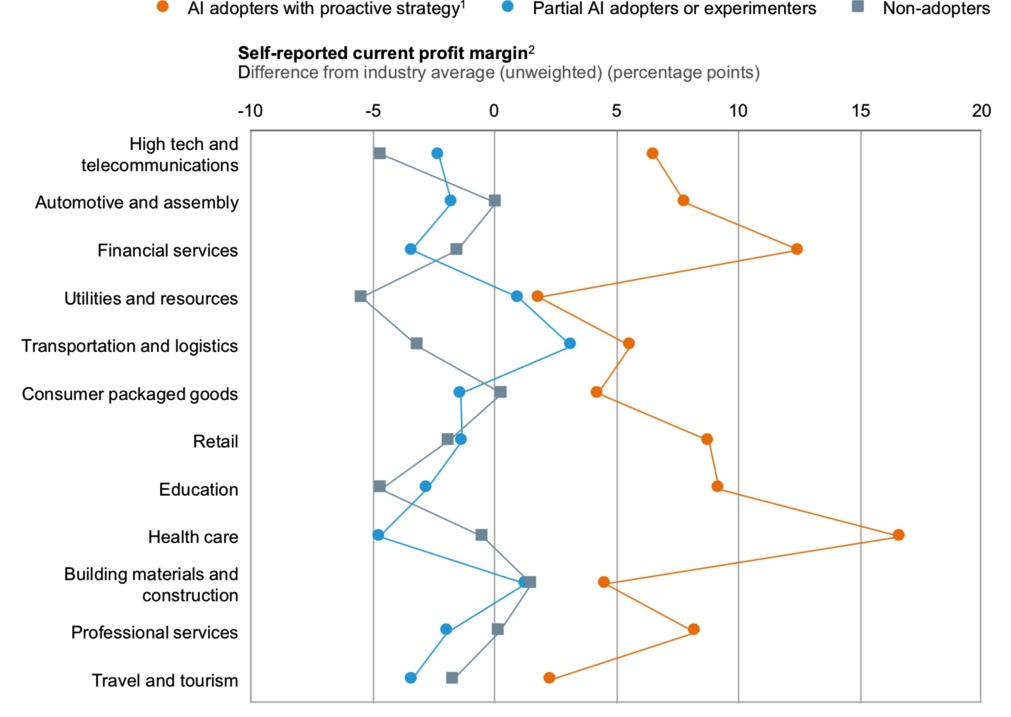 Businesses using AI have a 3 – 15% higher profit margin
McKinsey Global Institute, AI: The next Digital Frontier, 2017
Kordon Consulting LLC
14
Profit advantages of applied AI
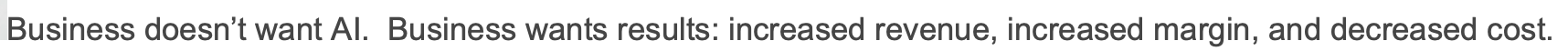 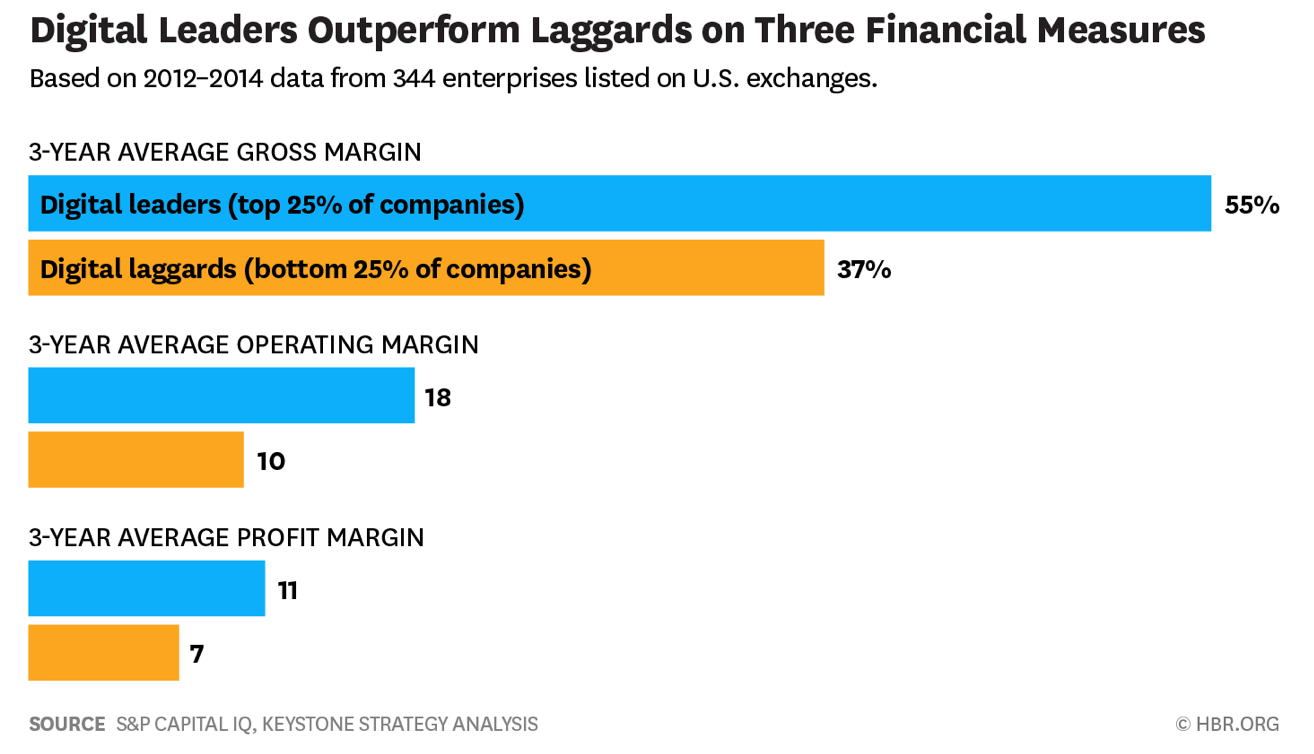 Kordon Consulting LLC
15
Key benefits from applied AI in an enterprise
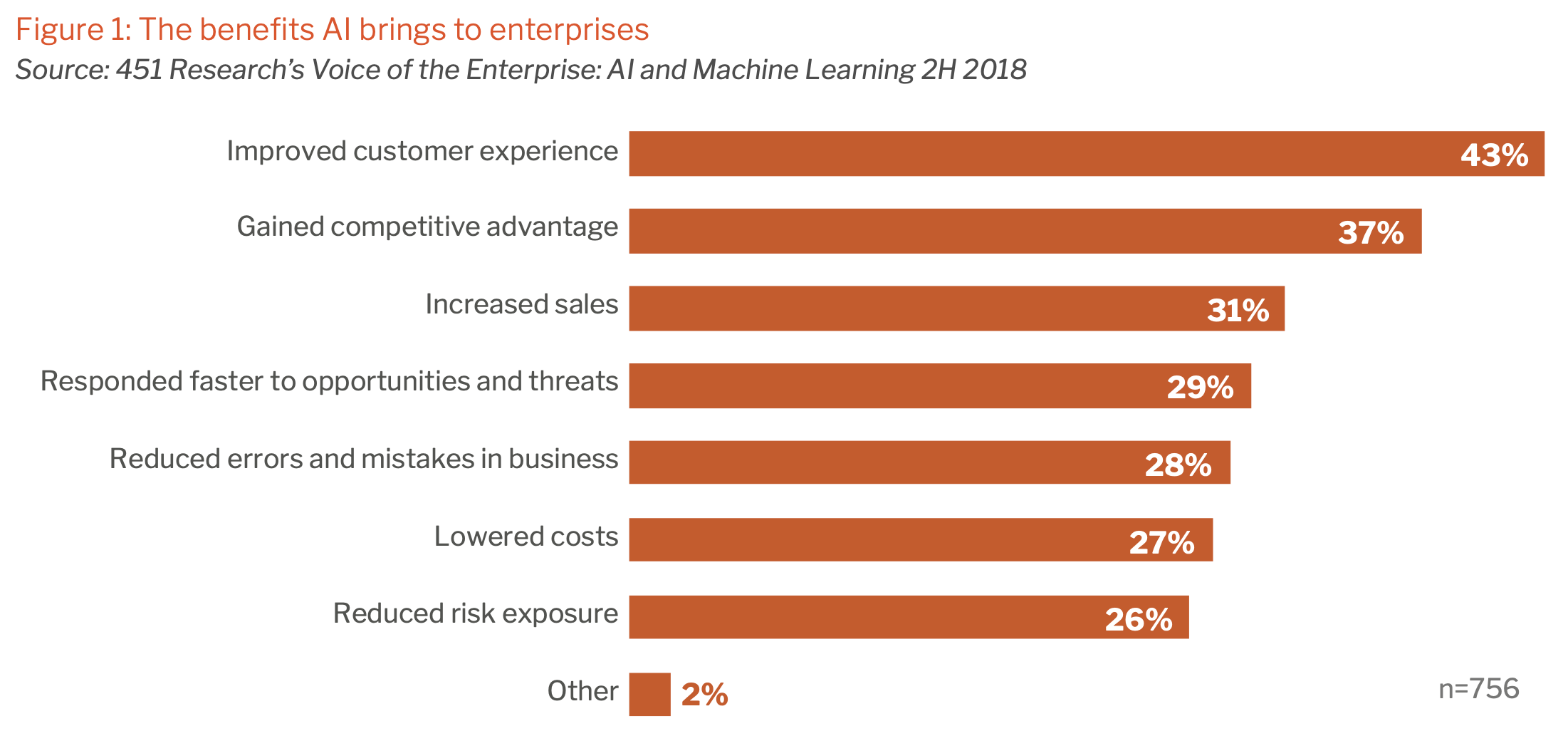 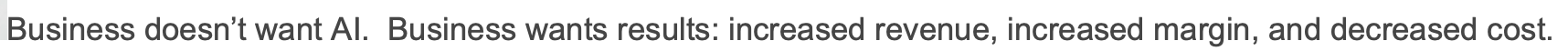 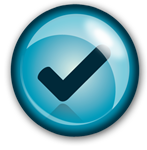 Kordon Consulting LLC
16
Why a business is interested in applied AI?
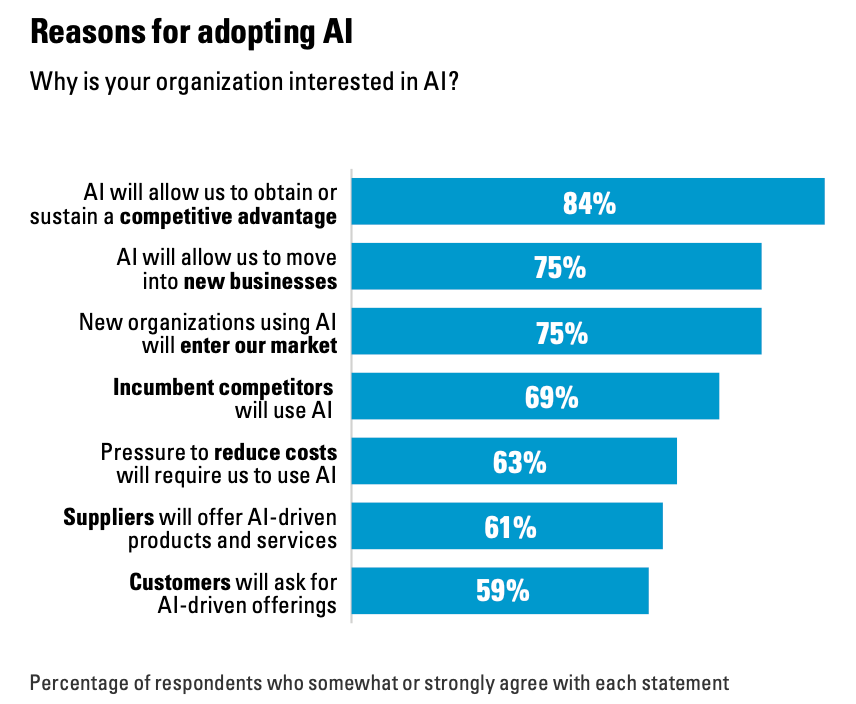 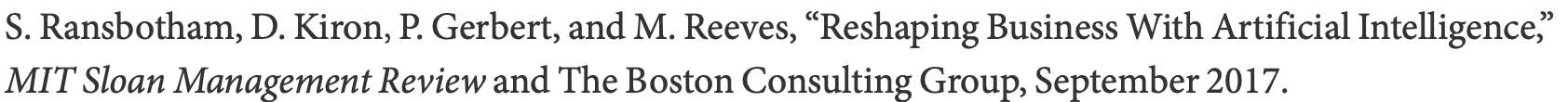 Kordon Consulting LLC
17
Where in a company applied AI has been used?
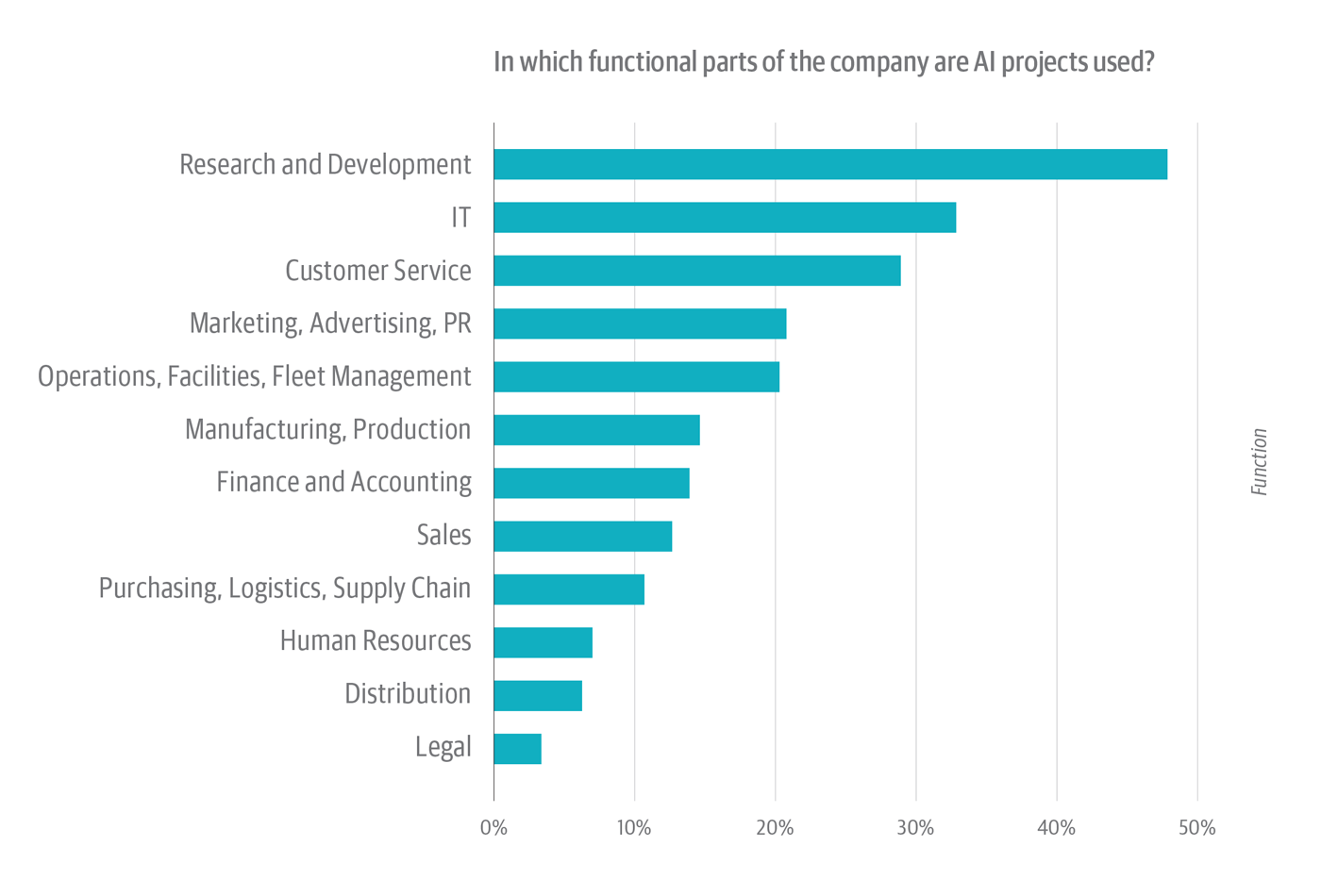 O’Reilly, AI adoption in the enterprise 2020
Kordon Consulting LLC
18
Lecture 3 agenda
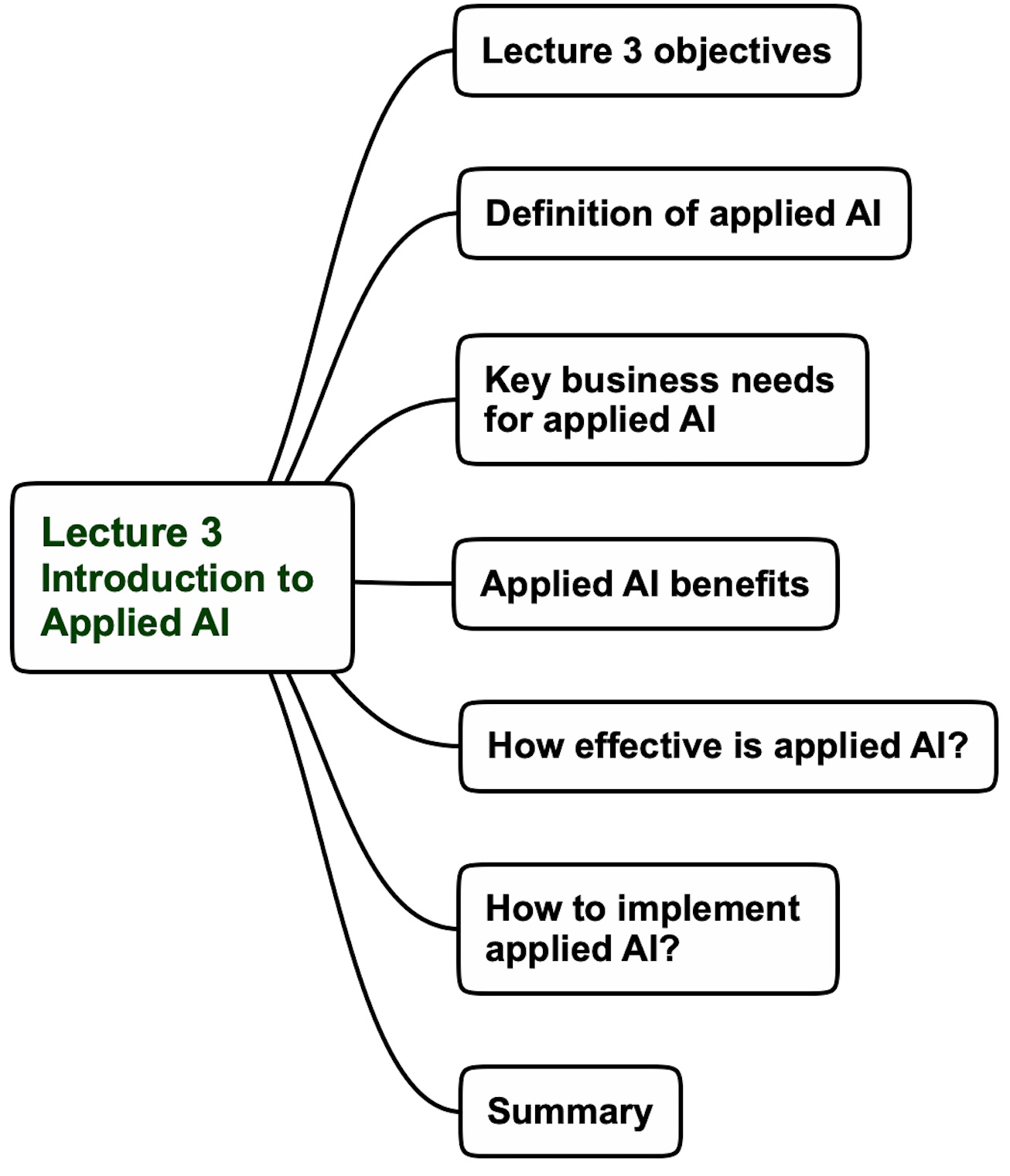 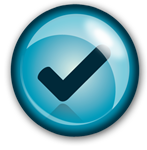 Kordon Consulting LLC
19
Estimated incremental values from applied AI in different sectors of US economy
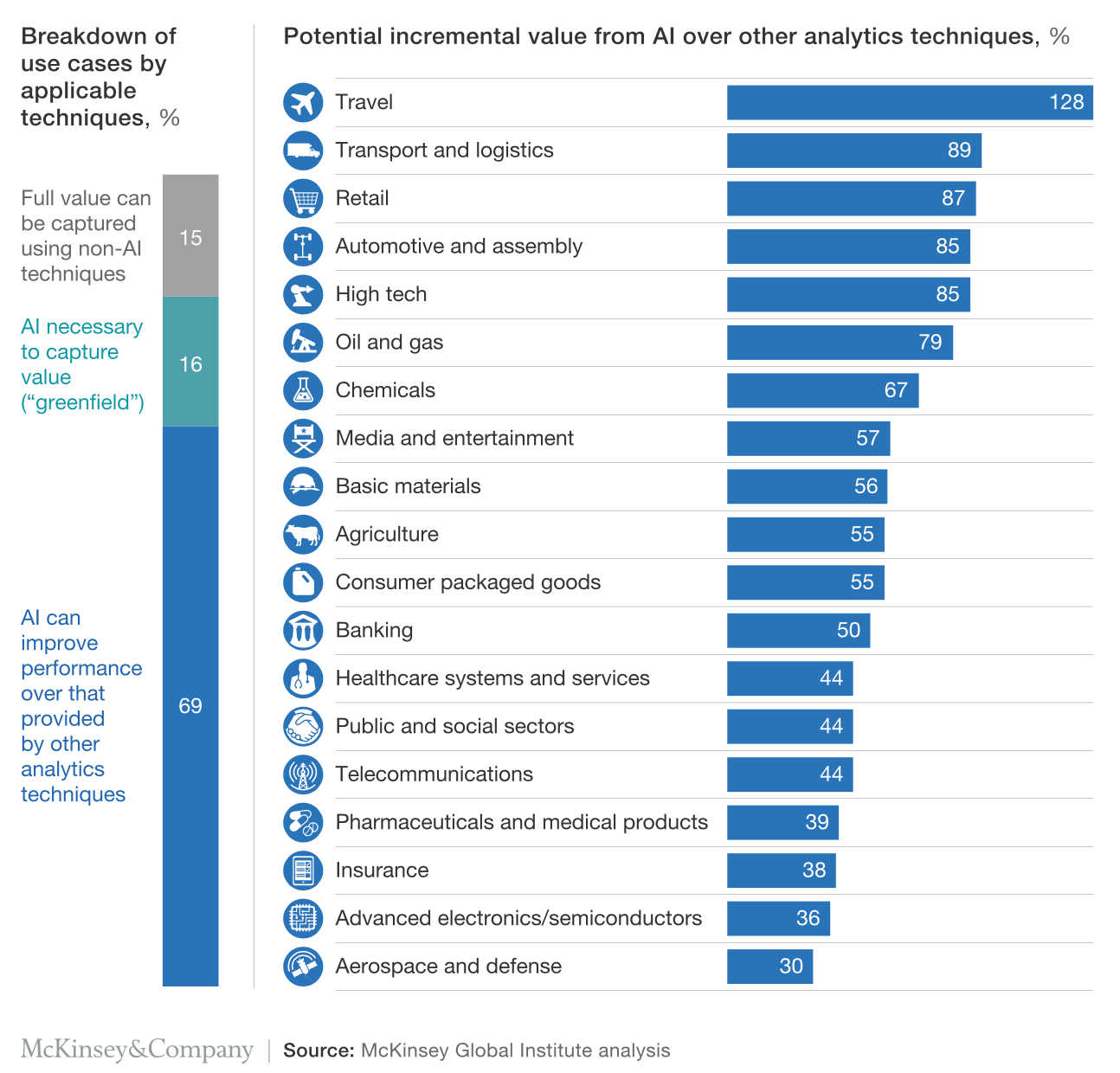 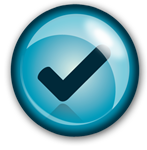 Kordon Consulting LLC
20
Estimated impact from applied AI in different sectors of US economy in 2030
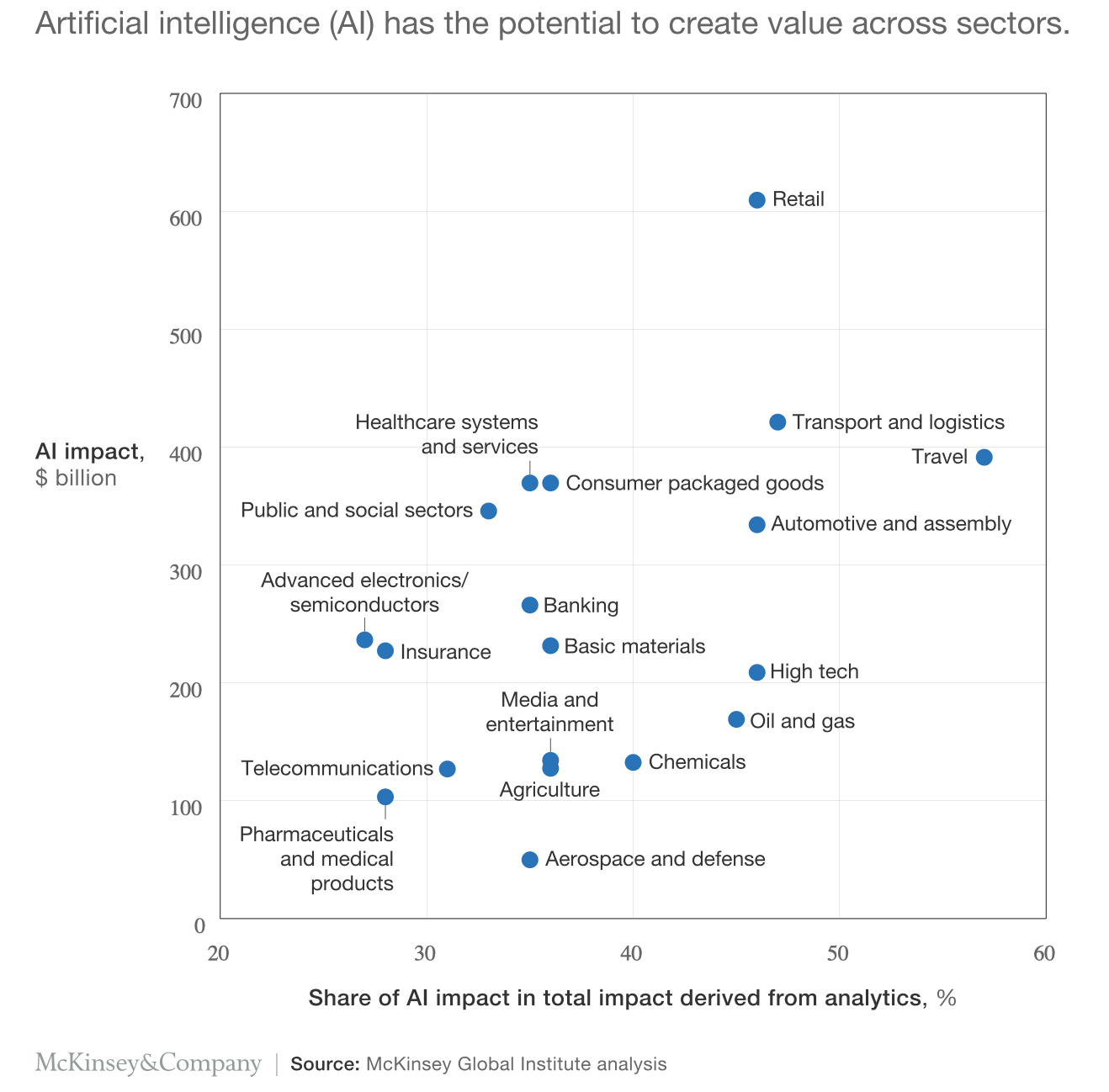 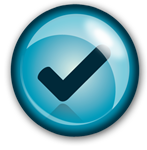 Kordon Consulting LLC
21
Applied AI in the Factory of the Future (Industry 4.0)
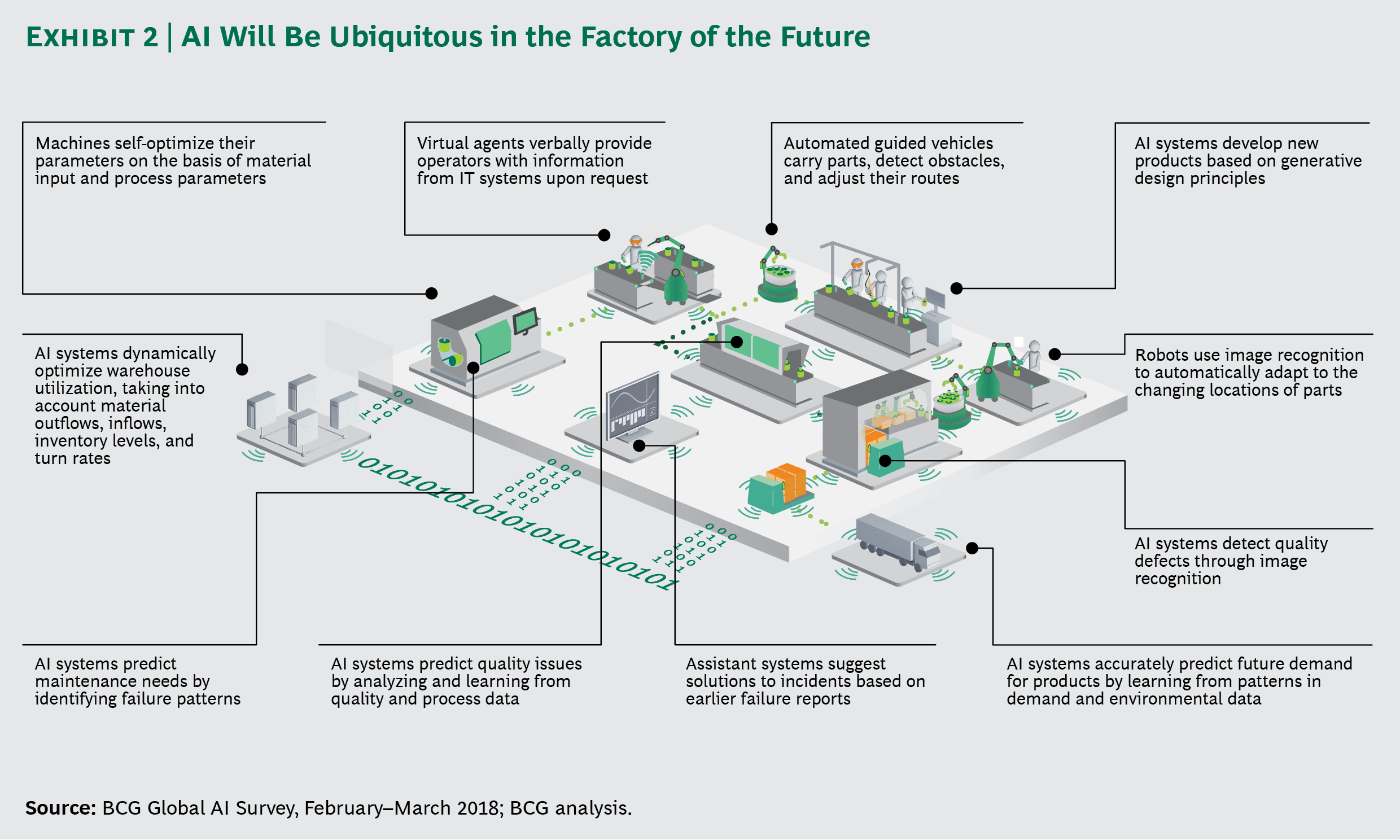 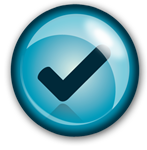 Kordon Consulting LLC
22
Example of using applied AI in marketing
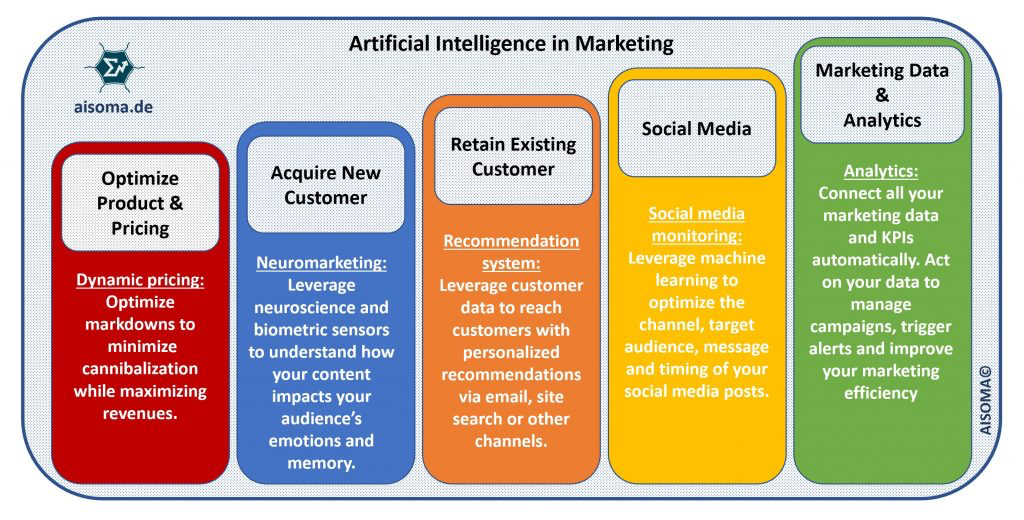 KPI – Key Performance Indicator
Kordon Consulting LLC
23
Lecture 3 agenda
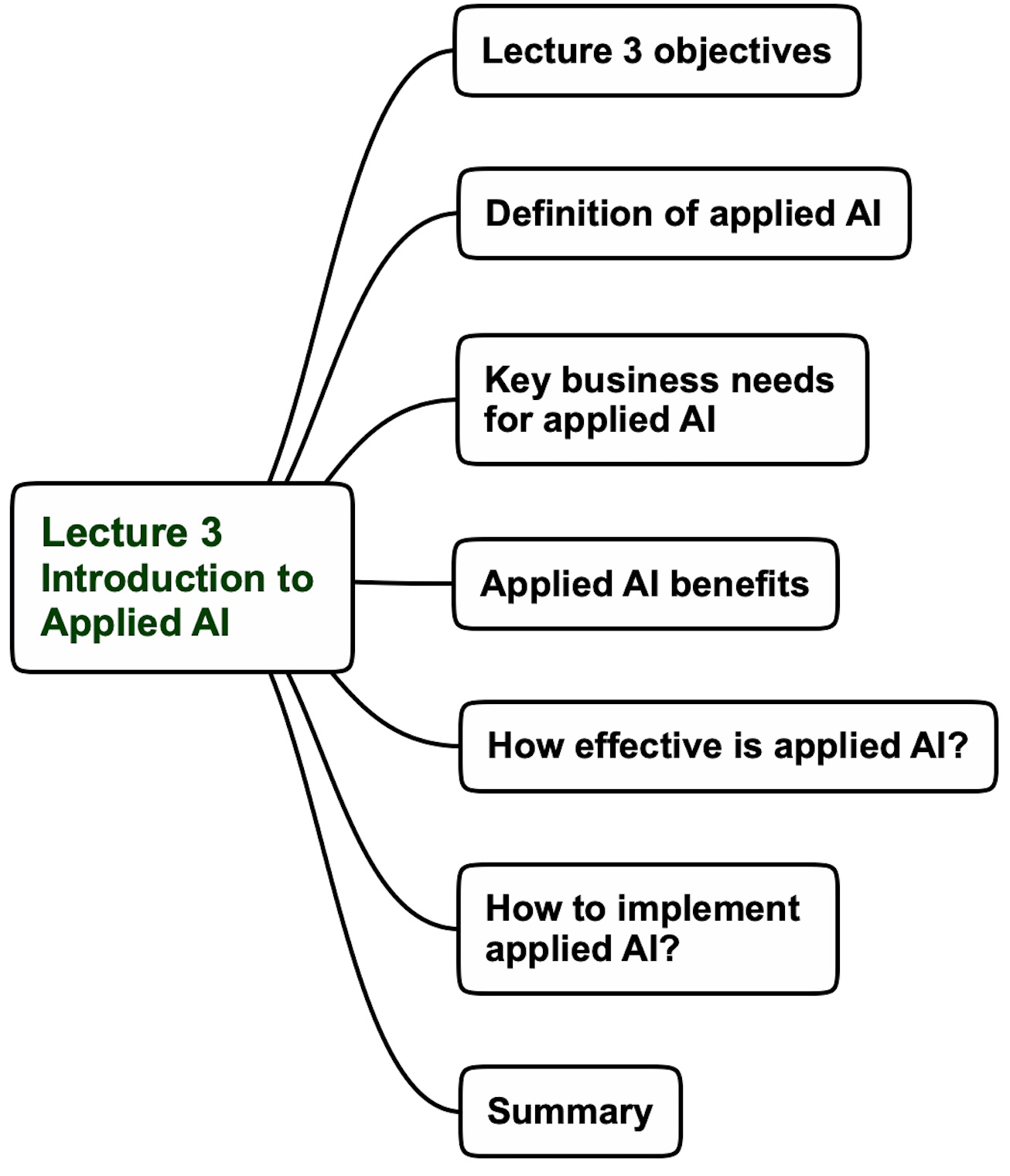 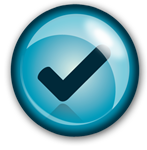 Kordon Consulting LLC
24
What is needed to implement applied AI?                                    The ruling Troika approach
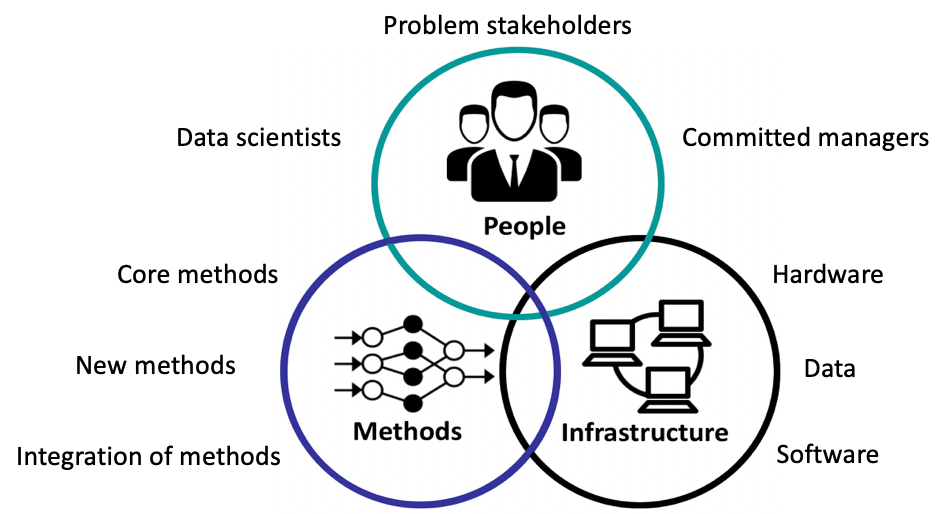 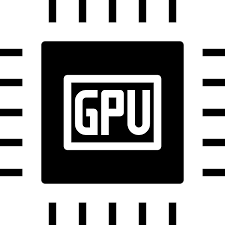 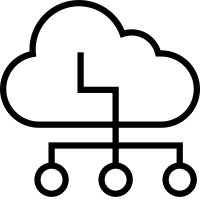 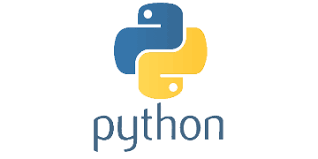 25
Kordon Consulting LLC
How to prepare existing workforce for future changes driven by applied AI?
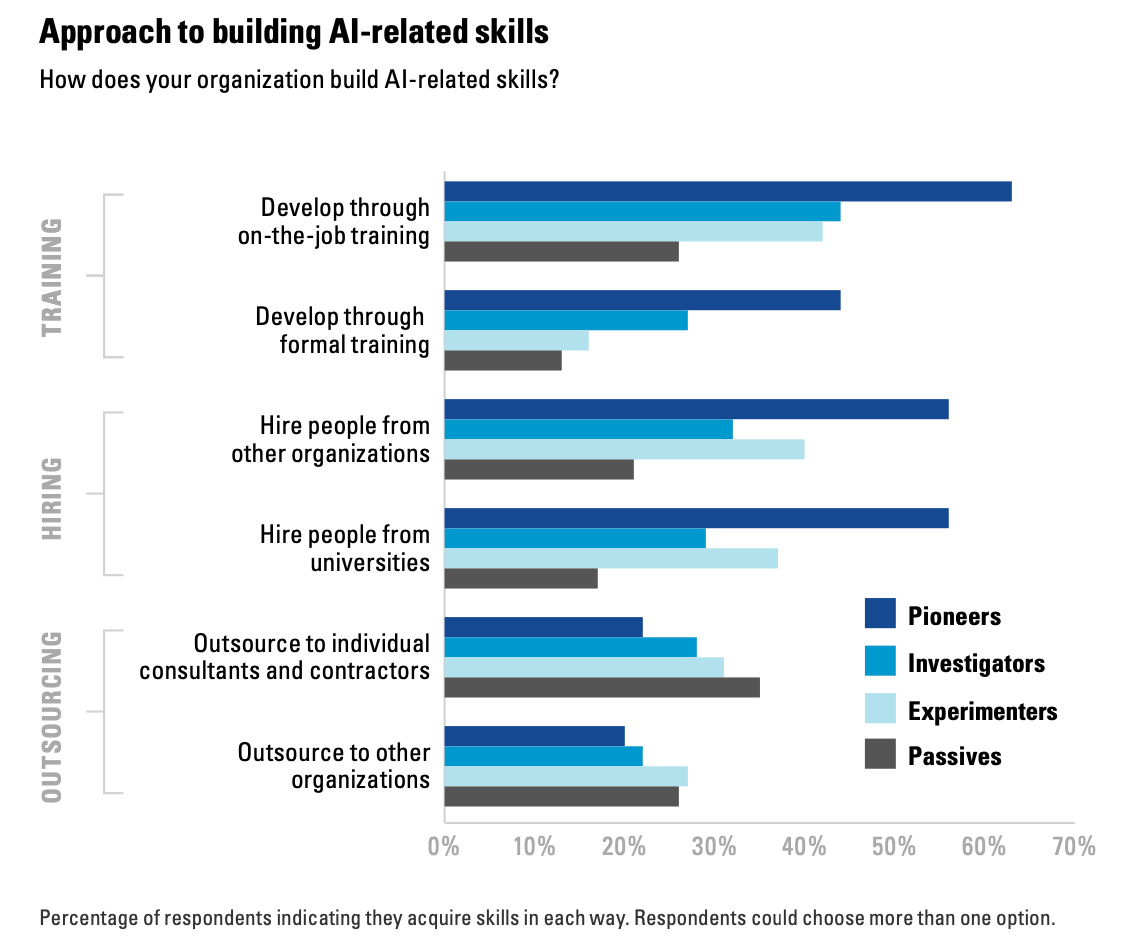 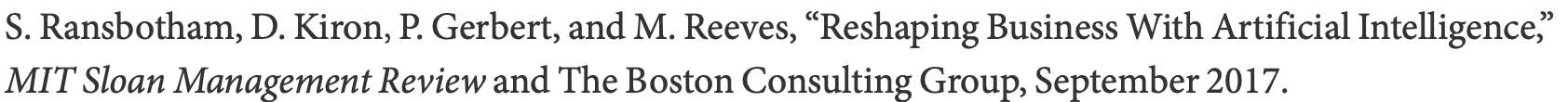 Kordon Consulting LLC
26
Lecture 3 “Introduction to applied AI” Summary
Applied AI creates value by solving real-world problems with AI-based methods
Applied AI landscape includes a set of high-tech companies with an enormous dominance in AI technological and infrastructural development
AI-based decisions are the key factor for value creation from applied AI solutions
Businesses that have used applied AI have a higher profit margin and demonstrate various economic benefits
Applied AI will lift most of economic sectors with highest effects on retail, transport and logistics, and travel
Implementing applied AI requires knowledge of AI + infrastructure investment + people training
Most of existing workforce will require to learn new AI-related skillset.
The Bottom Line
The key objective of applied AI is to create value by solving complex real-world problems with AI methods
Kordon Consulting LLC
27
Details on this topic are given in the following chapters of “Applying Data Science” book:Chapter 1, pp. 18-19
Kordon Consulting LLC
28